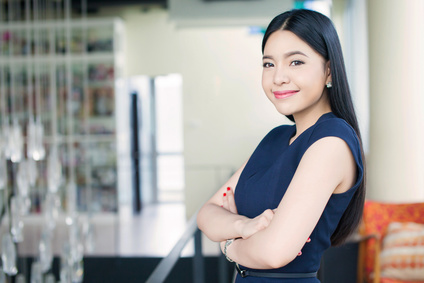 Virginie LEMORCHIN
Job title
Lorem ipsum dolor sit amet, consectetur adipiscing elit. Morbi tristique sapien nec nulla rutrum imperdiet. Nullam faucibus augue id velit luctus maximus. Interdum et malesuada fames ac ante ipsum primis in faucibus. Etiam bibendum, ante nec luctus posuere, odio enim semper tortor, id eleifend mi ante vitae ex. Sed molestie varius erat a aliquet.
000 111 333
12 Street NameNew York
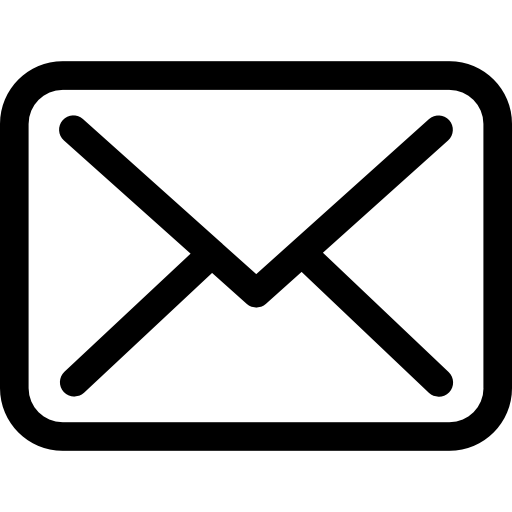 name@mail.com
LinkedIn.com/name
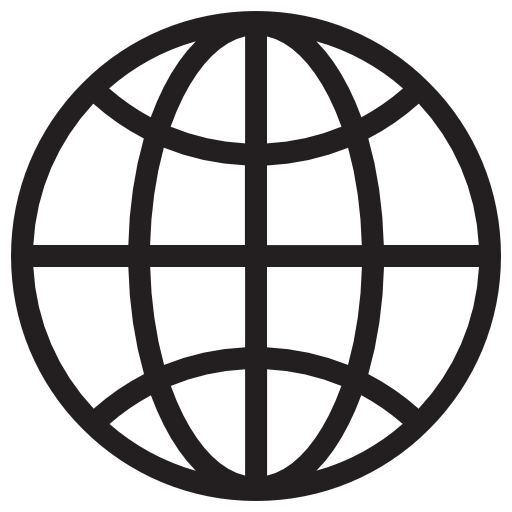 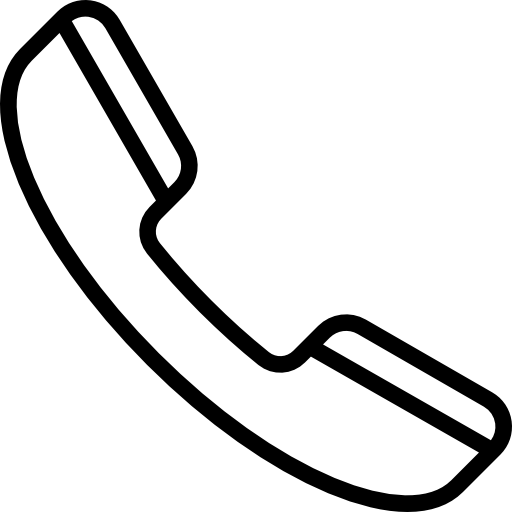 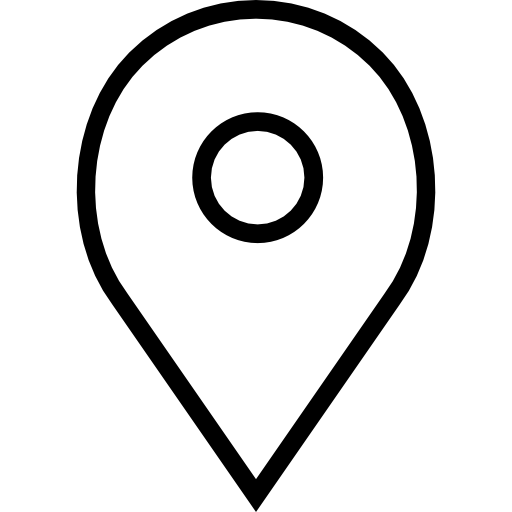 PROFILE
SKILLS
Lorem ipsum dolor sit amet, consectetur adipiscing elit. Morbi tristique sapien nec nulla rutrum imperdiet. Nullam faucibus augue id velit luctus maximus. 

Interdum et malesuada fames ac ante ipsum primis in faucibus. Etiam bibendum, ante nec luctus posuere, odio enim semper tortor, id eleifend mi ante vitae ex.
Photoshop CS
MS Office 17
Windows / MacOS
InDesign
WORK EXPERIENCE
POSITION | COMPANY NAME
Lorem ipsum dolor sit amet, consectetur adipiscing elit. Morbi tristique sapien nec nulla rutrum imperdiet. Nullam faucibus augue id velit luctus maximus. Interdum et malesuada fames ac ante ipsum primis in faucibus. 


POSITION | COMPANY NAME
Lorem ipsum dolor sit amet, consectetur adipiscing elit. Morbi tristique sapien nec nulla rutrum imperdiet. Nullam faucibus augue id velit luctus maximus. Interdum et malesuada fames ac ante ipsum primis in faucibus. 


POSITION | COMPANY NAME
Lorem ipsum dolor sit amet, consectetur adipiscing elit. Morbi tristique sapien nec nulla rutrum imperdiet. Nullam faucibus augue id velit luctus maximus. Interdum et malesuada fames ac ante ipsum primis in faucibus.
2012 - 2018
2012 - 2018
2012 - 2018
EDUCATION
LANGUAGES
DEGREE – SCHOOL
Lorem ipsum dolor sit amet, consectetur adipiscing elit. 

DEGREE – SCHOOL
Lorem ipsum dolor sit amet, consectetur adipiscing elit.
French
Italian
Spanish
2012
2012